«Моя математика» 1 класс
Урок 83
Тема урока: «Решение задач»
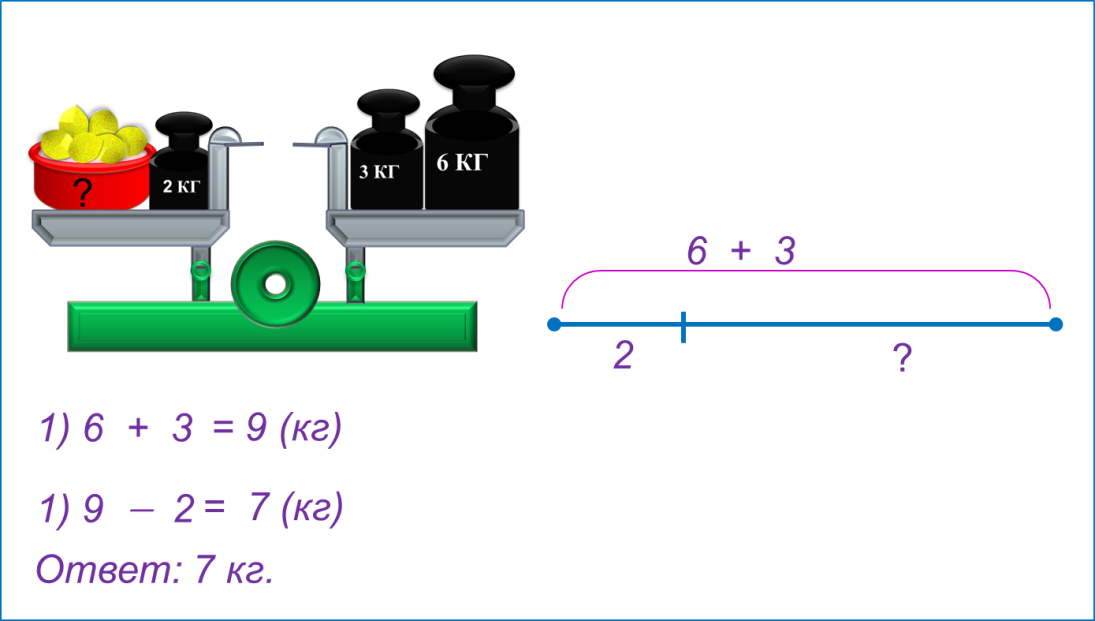 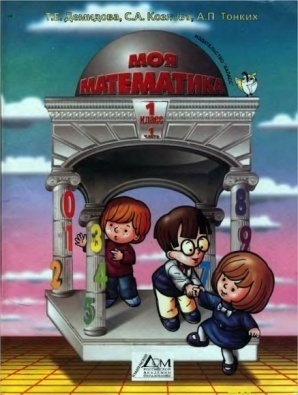 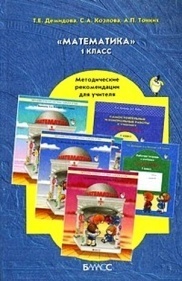 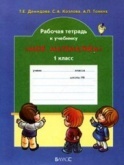 Советы учителю.
Презентация к уроку составлена на основе заданий, расположенных в учебнике. Рекомендую открыть учебник на странице с данным уроком, прочитать задания и просмотреть их в данной презентации в режиме демонстрации.
Внимание!
Некоторые задания можно выполнять интерактивно. Например, продолжить ряд, сравнить или вставить пропущенные числа.  Для этого презентацию надо перевести в режим редактирования.
Урок 83. Решение задач
МАТЕМАТИКА
1. Преврати записи Кати в верные равенства. Поставь вместо  «   » знак  « + » « – ».
6 кг    4 кг    2 кг  =  8 кг
6 л    4 л    2 л  =  4 л
6 см    4 см    2 см   =   0 см
7 л    2 л    5 л  =  4 л
Внимание!
Данное задание можно выполнить интерактивно. Для этого презентацию надо перевести в режим редактирования.
+
+
+
+
+
+
+
–
–
–
–
–
–
Урок 83. Решение задач
МАТЕМАТИКА
1. Преврати записи Кати в верные равенства. Поставь вместо  «   » знак  « + » « – ».
+
–
6 кг    4 кг    2 кг  =  8 кг
+
–
6 л    4 л    2 л  =  4 л
–
–
6 см    4 см    2 см   =   0 см
+
–
7 л    2 л    5 л  =  4 л
ПРОВЕРЬ!
+
+
+
+
+
+
+
–
–
–
–
–
–
Урок 83. Решение задач
МАТЕМАТИКА
2.  Сравни ( >,  <,   = ).
8  –  2   =  4
8  +  2   =  9
8  +  0   =  7
7  –  1   =  5
7  –  0   =  7
7  +  1   =  9
9  –  5   =  5
10  –  10  =  0
0  –  0   =  0  +  0
Внимание!
Данное задание можно выполнить интерактивно. Для этого презентацию надо перевести в режим редактирования.
>
>
=
<
>
=
<
>
=
<
>
=
=
>
=
<
>
=
<
>
=
<
<
<
Урок 83. Решение задач
МАТЕМАТИКА
2.  Сравни ( >,  <,   = ).
>
>
<
8  –  2   =  4
8  +  2   =  9
8  +  0   =  7
>
<
=
7  –  1   =  5
7  –  0   =  7
7  +  1   =  9
=
<
=
9  –  5   =  5
10  –  10  =  0
0  –  0   =  0  +  0
=
<
>
=
<
>
=
<
>
=
<
>
=
<
>
ПРОВЕРЬ!
Урок 83. Решение задач
МАТЕМАТИКА
3. У кота Леопольда есть 6 хитрых ловушек для мышей, а у мышей - 4  хитрые ловушки для Кота Леопольда .
6 л.
6 л.
4 л.
4 л.
 Помоги Вове выбрать вопросы для этого условия и решить задачу с каждым из вопросов.
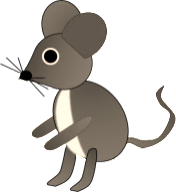 1) Сколько ловушек у Леопольда?
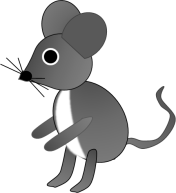 2) На сколько ловушек у Леопольда больше, чем у мышей?
3) На сколько ловушек у Леопольда меньше, чем у мышей?
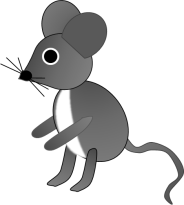 4) Сколько ловушек у мышей?
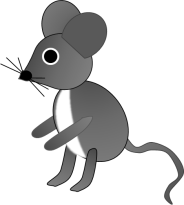 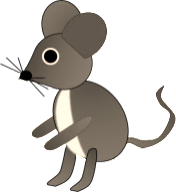 5) Сколько ловушек у кота Тома?
Урок 83. Решение задач
МАТЕМАТИКА
3. У кота Леопольда есть 6 хитрых ловушек для мышей, а у мышей - 4  хитрые ловушки для Кота Леопольда .
 Помоги Вове выбрать вопросы для этого условия и решить задачу с каждым из вопросов.
4
6
=  2 ( л.)
–
4 л.
4 л.
6 л.
6 л.
2) На сколько ловушек у Леопольда больше, чем у мышей?
2) На сколько ловушек у Леопольда больше, чем у мышей?
Ответ: на  2 ловушки больше.
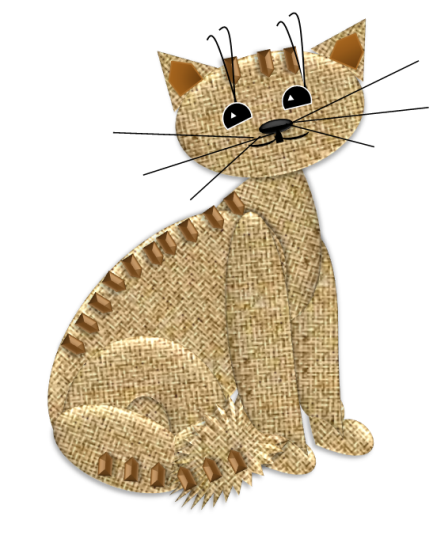 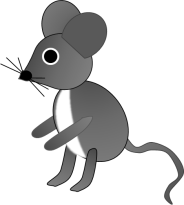 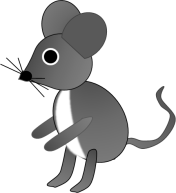 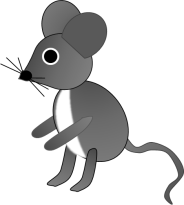 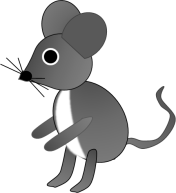 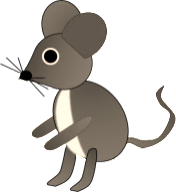 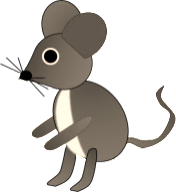 Урок 83. Решение задач
МАТЕМАТИКА
4. Какую задачу  можно составить по рисунку и схеме Лены? Реши её.
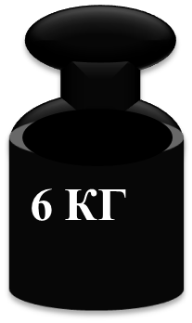 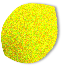 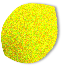 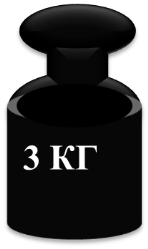 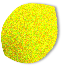 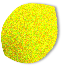 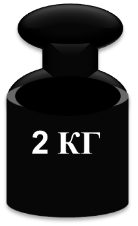 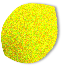 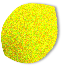 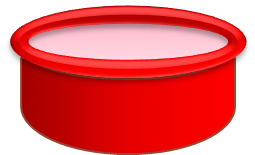 6  +  3
2
?
?
1) 6  +  3
2) 9 – 2
= 9 (кг)
9
=  7 (кг)
Ответ: 7 кг.
Урок 83. Решение задач
МАТЕМАТИКА
5. Прочитай задачу Кати.
Дополни условие второй задачи ответом первой. Найди решение.
а) Мама купила 4 кг красной смородины и 5 кг белой. Сколько килограммов смородины купила мама?
красной
4 кг
5 кг
белой
?
б) У мамы было …. кг смородины. Из 3 кг она сварила компот.  Сколько килограммов смородины осталось у мамы?
Внимание!
Данное задание можно выполнить интерактивно. Для этого презентацию надо перевести в режим редактирования.
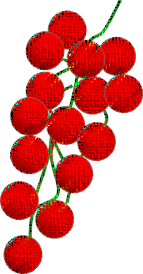 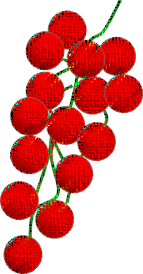 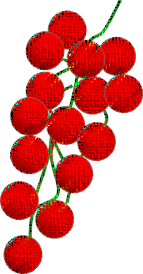 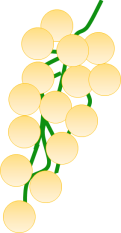 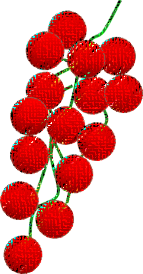 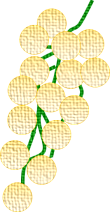 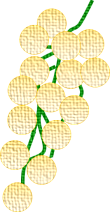 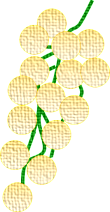 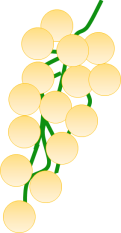 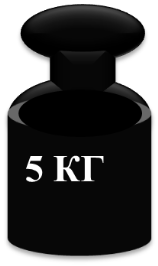 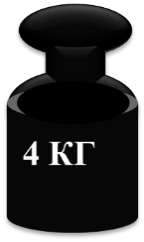 ?
–
=
–
=
1 кг
1 кг
+
+
9 кг
4 кг
9 кг
4 кг
5 кг
5 кг
Урок 83. Решение задач
МАТЕМАТИКА
5. Прочитай задачу Кати.
Дополни условие второй задачи ответом первой. Найди решение.
а) Мама купила 4 кг красной смородины и 5 кг белой. Сколько килограммов смородины купила мама?
б) У мамы было …. кг смородины. Из 3 кг она сварила компот.  Сколько килограммов смородины осталось у мамы?
сварила
было
3 кг
?
осталось
Внимание!
Данное задание можно выполнить интерактивно. Для этого презентацию надо перевести в режим редактирования.
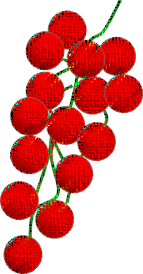 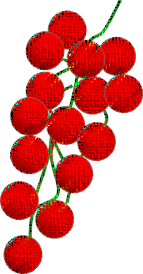 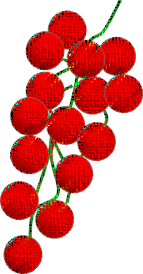 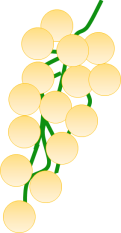 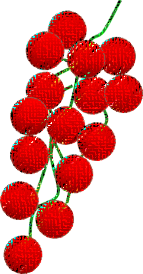 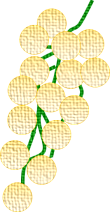 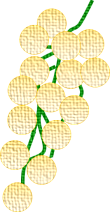 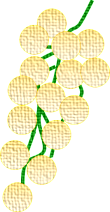 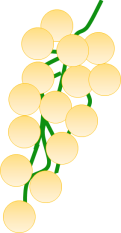 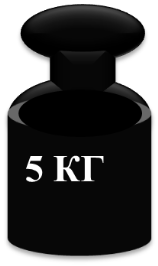 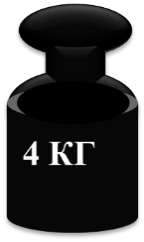 9 кг
3 кг
6 кг
9 кг
–
=
3 кг
6 кг
9 кг
+
–
=
+
Урок 83. Решение задач
МАТЕМАТИКА
5. Прочитай задачу Кати.
Дополни условие второй задачи ответом первой. Найди решение.
а) Мама купила 4 кг красной смородины и 5 кг белой. Сколько килограммов смородины купила мама?
б) У мамы было …. кг смородины. Из 3 кг она сварила компот.  Сколько килограммов смородины осталось у мамы?
Урок 83. Решение задач
МАТЕМАТИКА
5. Прочитай задачу Кати.
а) Мама купила 4 кг красной смородины и 5 кг белой. Сколько килограммов смородины купила мама?
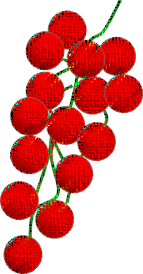 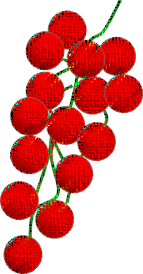 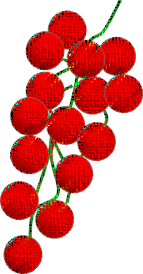 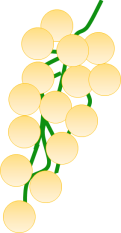 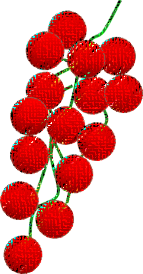 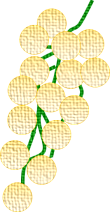 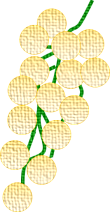 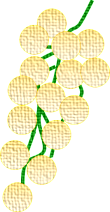 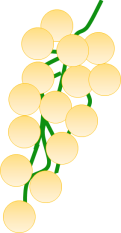 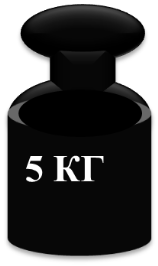 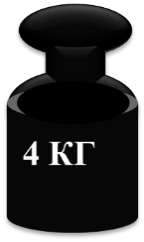 ?
?
красной
 4 кг
белой
 5 кг
4 кг      +     5 кг
=  9 кг
Ответ: 9 килограммов.
Урок 83. Решение задач
МАТЕМАТИКА
5. Прочитай задачу Кати.
Дополни условие второй задачи ответом первой. Найди решение.
б) У мамы было …. кг смородины. Из 3 кг она сварила компот.  Сколько килограммов смородины осталось у мамы?
а) Мама купила 4 кг красной смородины и 5 кг белой. Сколько килограммов смородины купила мама?
9 кг
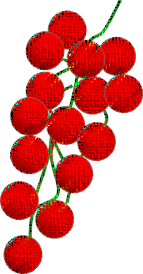 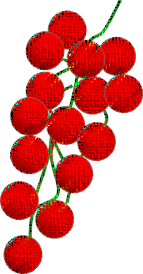 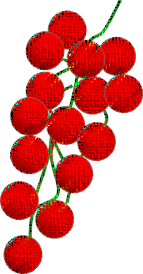 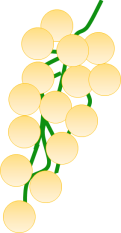 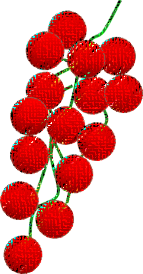 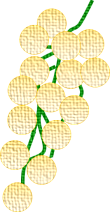 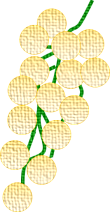 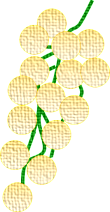 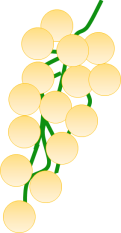 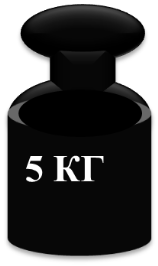 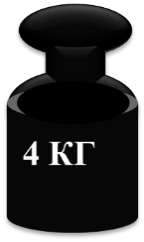 ?
?
сварила
 3 кг
осталось
            ?
4 кг      +     5 кг
=  9 кг
Ответ: 9 килограммов.
9
9 кг    –      3 кг   =    6 кг
Ответ: осталось 6 килограммов.
Урок 83. Решение задач
МАТЕМАТИКА
5. Прочитай задачу Кати.
? Можно ли из этих двух задач составить одну и начертить к ней схему?
Дополни условие второй задачи ответом первой. Найди решение.
Сколько
а) Мама купила 4 кг красной смородины и 5 кг белой.
( 4  +  5 ) кг
килограммов смородины купила мама?
б) У мамы было …. кг смородины.
Из 3 кг она сварила компот.
Сколько килограммов смородины осталось у мамы?
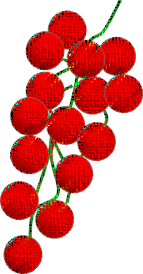 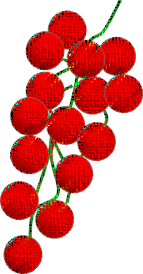 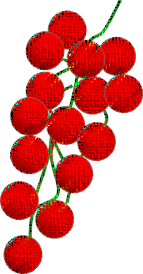 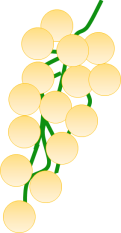 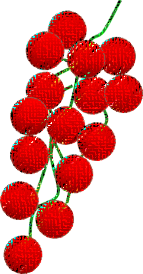 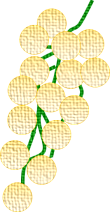 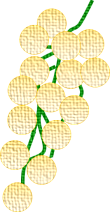 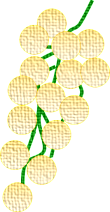 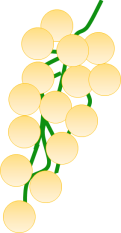 ( 4  +  5 )
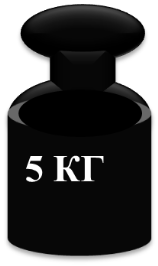 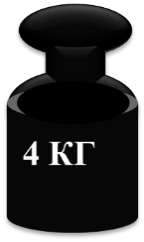 сварила
 3 кг
осталось
            ?
-  3
=  6 ( кг)
Ответ: осталось 6 килограммов.
МАТЕМАТИКА
Спасибо!